Doba železarstva
Dan v življenju kovaške družine v Železnikih, 
pozna jesen, leta 1853
Viri:
Jože Dolenc in drugi: Doba  železarstva v Železnikih, Železniki, DECOP, 2002

http://www.zelezniki.si/html/Muzej.htm
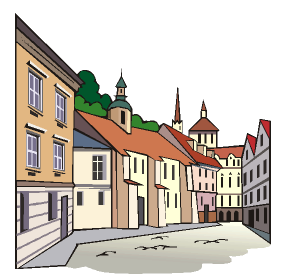 Tonetova družina je živela v najvišjem, tretjem nadstropju velike hiše ob glavni cesti v Železnikih. Vsa družina - starša in trije otroci so se stiskali v tesni sobi z majhnim oknom.
Če jih je med spanjem tiščalo lulat, so uporabili kahlo. Marta jo je vsakič pred odhodom na delo nesla izpraznit v stranišče na dvorišču.
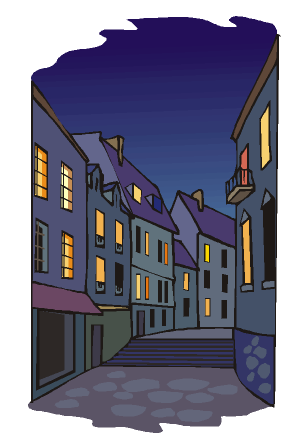 Tudi ta večer je Marta vstala, še vedno utrujena. Najprej je zbudila moža Toneta in starejša otroka, Marijo in Franceta. Spali so kar oblečeni, saj je bilo ledeno mrzlo.
V  lavorju  so si na hitro umili obraze, nato pa pojedli koruzne žgance. Danes ni imela mleka, da bi ga polila čeznje.
Nato je Tineta, najmlajšega, zavila  v cunjo, si še sama 
ogrnila raztrgan pleten šal  in se skupaj z družino 
odpravila po 
stopnicah 
navzdol in nato 
po razdrapani 
ulici v vigenjc.
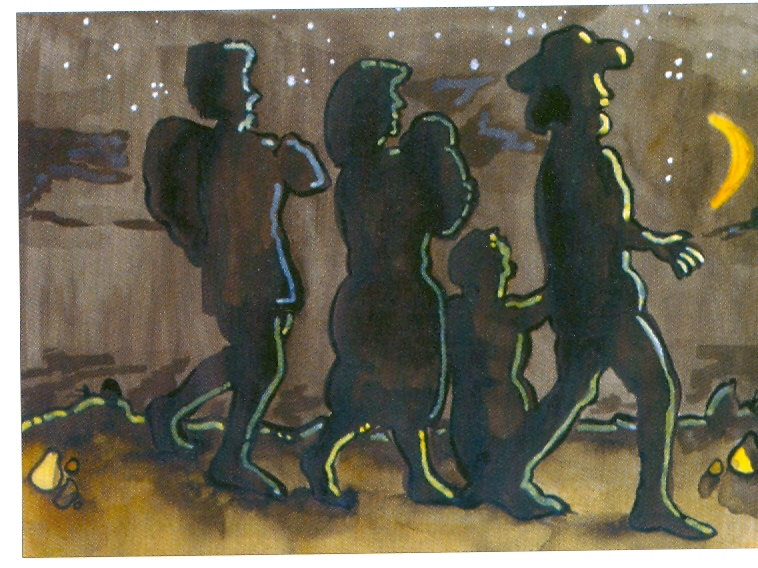